1
القيمة المنزلية حتى 100 والأنماط
1
التهيئة
اكتب العدد في كل مجموعة ، ثم أحوط المجموعة التي فيها أكثر :
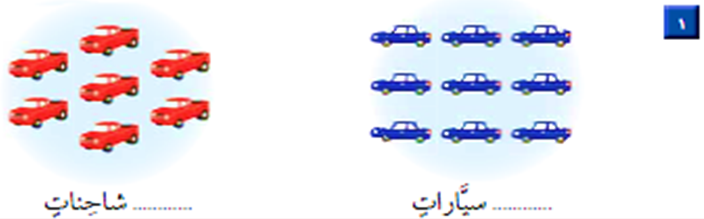 7
9
اصل بين صورة العدد بالكلمات وصورته بالأرقام :
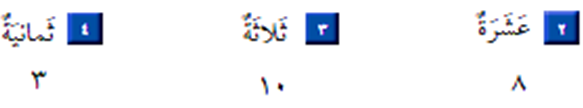 التالية
1
2
القيمة المنزلية حتى 100 والأنماط
1
التهيئة
أملأ       بالعدد المناسب :
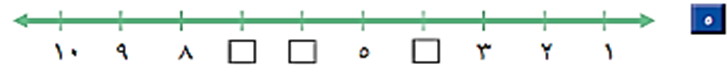 7
6
4
أرتب الأعداد الآتية من الأصغر إلي الأكبر :
9
4
3
2
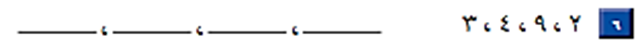 مع عبد الله البطاقات الآتية :
7
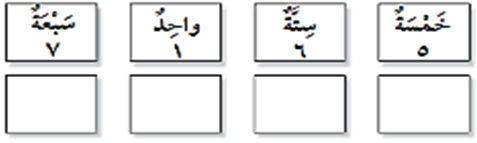 أساعده على ترتيبها من الأصغر إلي الأكبر
5
1
6
7
السابقة
التالية
2